セールス エスカレーション マトリクス テンプレート
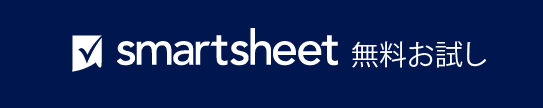 このテンプレートを使用するタイミング: このテンプレートを使用すると、販売関連の問題を体系的に管理してエスカレーションを行うことができるため、販売実績への悪影響を最小限に抑えるよう、潜在的な問題が適切な所有者によって対処されるようになります。
注目すべきテンプレート機能: このテンプレートには、エスカレーション、所有者、可能性 (1 が最小、5 が最大)、販売への影響、スコア、および軽減策の列が含まれており、問題の可能性と影響を評価し、効果的な軽減戦略を実施するための構造化されたアプローチを提供します。
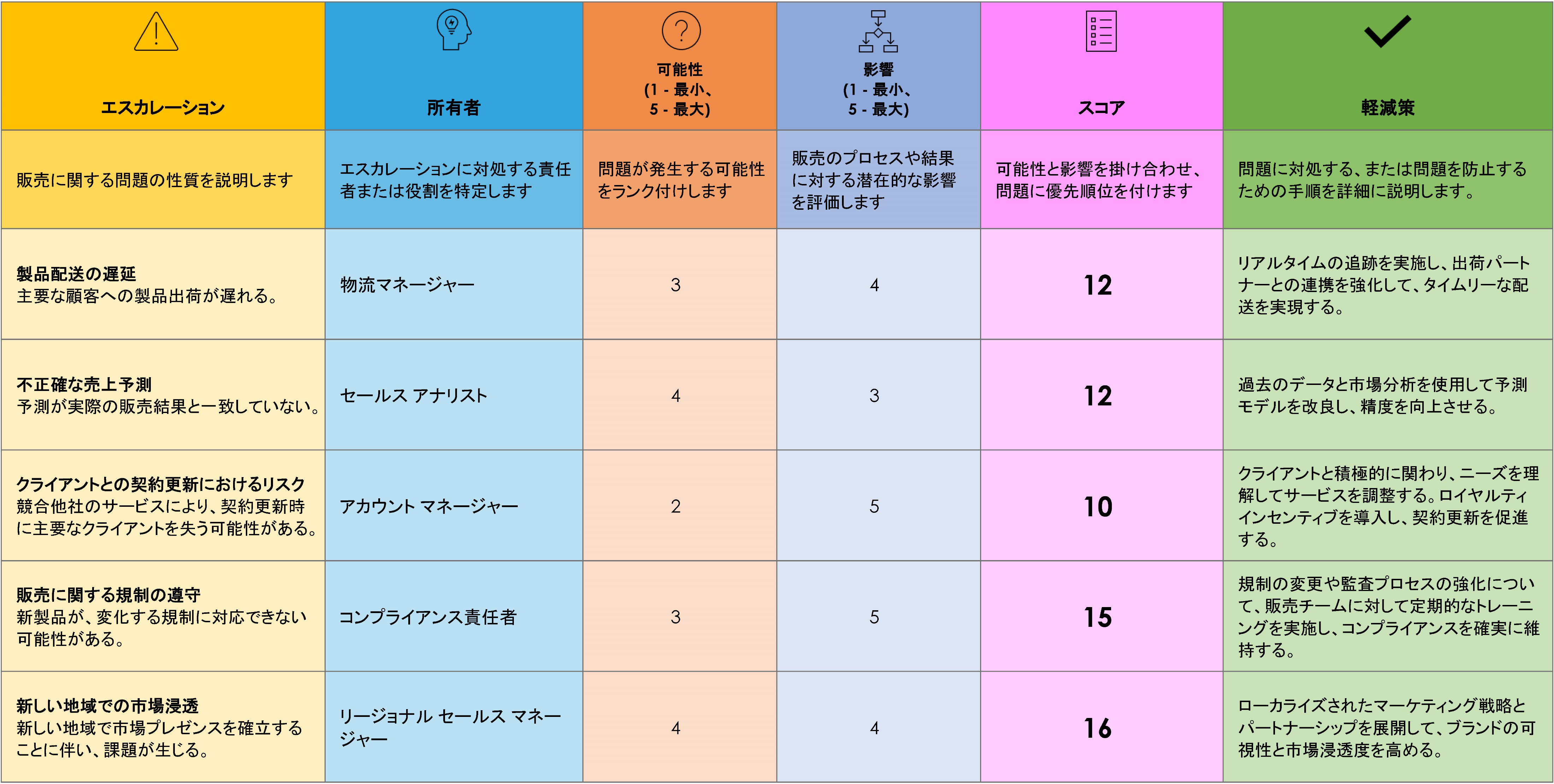 セールス エスカレーション マトリクス
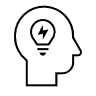 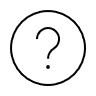 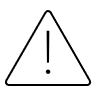 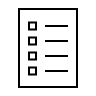 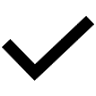 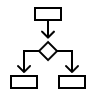